WSSAAA  Conference
April 23, 2018
Addressing Problems
INDIVIDUAL
SYSTEMIC
Reactive
Crisis Response
Recovery
Pro-active
Prevention
Intervention
[Speaker Notes: ◊ Many organizations deal with professional boundaries as a “people problem” and deal with  
   only when an employee behaves inappropriately. The organization does not deal with boundary violations 
   as an “organization problem” therefore they have no clear systemic program of prevention.  A primary goal of this workshop is to emphasize the importance to develop and enforce a prevention program (Shoop). Safety plans 
   typically list 4 distinct areas of addressing problems: prevention, intervention, crisis response, and recovery.  Too
   often sexual exploitation in schools is addressed in the “crisis response” mode.  To effectively address this 
   problem, we must focus our attention on prevention and intervention.  More specific: focus on boundary 
   invasions before the behavior leads to sexual harassment or a hostile work environment.]
Determining Liability
Duty of Ordinary Care                                                         Foreseeable                                                                                            Known or should have known
Breach of that Duty                                                                                            Doing something you shouldn’t have done                                                              Not doing something you should have done
Damages or Injuries Occurred                                                     To individual or to property
Proximate Cause: Natural and continuous sequence of events with  no casual element interrupting sequence and nothing outside the chain of events impacting cause and effect
Standard of Care vs The Standard of Practice
Standard of Care:  The minimum acceptable conduct of performance related to a given activity or relationship.
Standard of Practice:  Traditional methods of teaching or performing certain activities.  If this standard does NOT MEET or EXCEED the standard of care, the practice is very vulnerable to a legal challenge.  This practice leads to the obligation to conduct ongoing (training) and proactive research.  The legal approach will be “what was the best practice?”
Who or What is Covered
The school district employees, agents and volunteers are covered by liability insurance while acting within the scope of their duties 
Intentional wrongs, acts, or crimes are excluded 
Deliberate Indifference-
Legal Terminology
Deliberate indifference
When a school employee, agent, or volunteer chooses to act outside the policies/procedures of the district and/or the rules and regulations governing the activity, the person may be guilty of deliberate indifference and therefore exposing themselves to personal liability
[Speaker Notes: Doing something outside of your job descriptions and not performing your duty!]
Attorneys will ask????
1.	What was your plan?

2.	Did you meet minimum standards of training for your job?

3.	What specific training did you acquire to enable to perform your duties?
Today’s Topics
1.	Boundary Issues (sexual harassment, hazing, misconduct, sexting)
2.	What did we learn from Highland
3.	What are the limitations with trainers
4.	Concussion Testing (Protocol)
5.	Vicis Helmets
6.	Rotational Testing
Washington Laws
WAC: 181-87 			RCW 26. 44. 030 	
WAC: 181-87-060		RCW 28A. 320.160 
WAC:   181:87-080		RCW 28A. 400.317 
WAC:   181-878-080 	RCW 28A. 640-020: 
WAC:   181-86-013		RCW 43.01-135
WAC:   181-86-110
WAC:   181-86-056
WAC:   382-190-057 
WAC:   392-190-058 (Policy)
WAC:  392-190-056 (Definitions)
[Speaker Notes: WAC-87-060:  Assessment, Treatment and Supervision
WAC 181-87 Code of Professional Conduct:Protect health, safety and general welfare of students.
Assure citizens that education practitioners are accountable for unprofessional conduct
WAC 181-87-060 Disregard standards – supervision, treatment, assessment of students
WAC:   181:87-080: Sexual Misconduct (WAC 181-87-080)
WAC:   181-878-080:  Good Moral Character & Personal Fitness: Criminal history—felony convictions 
WAC:   181-86-013:  :Criminal convictions within 10 years Behavioral problems Which endanger personal  safety of students, teachers, other colleagues
 wac-181-86-056:  Sexual Harassment definition
Wac 181-86-057 Def
WAC    181-86-110: Define and provide notice to education practitioners of the acts of unprofessional conduct.
(Good Moral Character & Personal Fitness WAC 181-86-013:  Criminal history—felony convictions
Criminal convictions within 10 years Behavioral problems Which endanger personal  safety of students, teachers, other colleagues

WAC-382-190-057:  Sexual harassment policy—Required criteria.
In order to eliminate sexual harassment in connection with any responsibility, function, or activity within the jurisdiction of a school district or public charter school, a sexual harassment policy must be adopted and implemented by each district and charter school. This policy must apply to all school district and public charter school employees, volunteers, parents, and students including, but not limited to, conduct between students. This policy must incorporate the following criteria:

 WAC-392-190-058:  Sexual harassment policy—Notification.
(1) The school district's or public charter school's sexual harassment policy must be easily understood and conspicuously posted throughout each school building and provided to each employee.
(2) Information about the school district's or public charter school's sexual harassment policy and complaint procedure must appear in any publication of a school, school district, or public charter school that sets forth the rules, regulations, procedures, and standards of conduct for the school, school district, or charter school. School districts and public charter schools that do not provide such a publication must provide written information about the district's or charter school's sexual harassment policy and complaint procedure to each student, parent or guardian, employee, and volunteer.
RCW 26.44.030 Mandatory Reporting:  
RCW 26.44.030:  Reports—Duty and authority to make—Duty of receiving agency—Duty to notify—Case planning and consultation—Penalty for unauthorized exchange of information—Filing dependency petitions—Investigations—Interviews of children—Records—Risk assessment process
RCW 28A.320.160 Notify parents of student alleged to be the victim or recipient of sexual misconduct by a school employee within 48 hours.
Alleged sexual misconduct by school employee—Parental notification—Information on public records act.
School districts must, at the first opportunity but in all cases within forty-eight hours of receiving a report alleging sexual misconduct by a school employee, notify the parents of a student alleged to be the victim, target, or recipient of the misconduct. School districts shall provide parents with information regarding their rights under the public records act, chapter 42.56 RCW, to request the public records regarding school employee discipline. This information shall be provided to all parents on an annual basis.

RCW 28A. 400.317 Understand your ethical duty to report
	Physical abuse or sexual misconduct by school employees—Duty to report—Training.
(1) A certificated or classified school employee who has knowledge or reasonable cause to believe that a student has been a victim of physical abuse or sexual misconduct by another school employee, shall report such abuse or misconduct to the appropriate school administrator. The school administrator shall cause a report to be made to the proper law enforcement agency if he or she has reasonable cause to believe that the misconduct or abuse has occurred as required under RCW 26.44.030. During the process of making a reasonable cause determination, the school administrator shall contact all parties involved in the complaint.
(2) Certificated and classified school employees shall receive training regarding their reporting obligations under state law in their orientation training when hired and then every three years thereafter. The training required under this subsection may be incorporated within existing training programs and related resources.
(3) Nothing in this section changes any of the duties established under RCW 26.44.030.  
RCW:   28A-640-020

WAC-382-190-057:  Sexual harassment policy—Required criteria.
In order to eliminate sexual harassment in connection with any responsibility, function, or activity within the jurisdiction of a school district or public charter school, a sexual harassment policy must be adopted and implemented by each district and charter school. This policy must apply to all school district and public charter school employees, volunteers, parents, and students including, but not limited to, conduct between students. This policy must incorporate the following criteria:
(1) Definitions consistent with WAC 392-190-056;
(2) Responsibilities of employees and volunteers;
(3) Investigative and complaint procedures consistent with WAC 392-190-065 through 392-190-075;
(4) Remedies available to targets of sexual harassment;
(5) Disciplinary actions against violators, which must conform with collective bargaining agreements and state and federal laws;
(6) Reprisal, retaliation, and false accusations prohibition;
(7) Dissemination and implementation of the policy; and
(8) Internal review of the policy.

WAC-392-190-058:  Sexual harassment policy—Notification.
(1) The school district's or public charter school's sexual harassment policy must be easily understood and conspicuously posted throughout each school building and provided to each employee.
(2) Information about the school district's or public charter school's sexual harassment policy and complaint procedure must appear in any publication of a school, school district, or public charter school that sets forth the rules, regulations, procedures, and standards of conduct for the school, school district, or charter school. School districts and public charter schools that do not provide such a publication must provide written information about the district's or charter school's sexual harassment policy and complaint procedure to each student, parent or guardian, employee, and volunteer.

RCW 26.44.030 Mandatory Reporting:  
RCW 26.44.030:  Reports—Duty and authority to make—Duty of receiving agency—Duty to notify—Case planning and consultation—Penalty for unauthorized exchange of information—Filing dependency petitions—Investigations—Interviews of children—Records—Risk assessment process.

RCW 28A.320.160 Notify parents of student alleged to be the victim or recipient of sexual misconduct by a school employee within 48 hours.
	Alleged sexual misconduct by school employee—Parental notification—Information on public records act.
School districts must, at the first opportunity but in all cases within forty-eight hours of receiving a report alleging sexual misconduct by a school employee, notify the parents of a student alleged to be the victim, target, or recipient of the misconduct. School districts shall provide parents with information regarding their rights under the public records act, chapter 42.56 RCW, to request the public records regarding school employee discipline. This information shall be provided to all parents on an annual basis.

RCW 28A. 400.317 Understand your ethical duty to report
	Physical abuse or sexual misconduct by school employees—Duty to report—Training.
(1) A certificated or classified school employee who has knowledge or reasonable cause to believe that a student has been a victim of physical abuse or sexual misconduct by another school employee, shall report such abuse or misconduct to the appropriate school administrator. The school administrator shall cause a report to be made to the proper law enforcement agency if he or she has reasonable cause to believe that the misconduct or abuse has occurred as required under RCW 26.44.030. During the process of making a reasonable cause determination, the school administrator shall contact all parties involved in the complaint.
(2) Certificated and classified school employees shall receive training regarding their reporting obligations under state law in their orientation training when hired and then every three years thereafter. The training required under this subsection may be incorporated within existing training programs and related resources.
(3) Nothing in this section changes any of the duties established under RCW 26.44.030.

RCW-640-020: Regulations, guidelines to eliminate discrimination—Scope—Sexual harassment policies.
The superintendent of public instruction shall develop regulations and guidelines to eliminate sex discrimination as it applies to public school employment, counseling and guidance services to students, recreational and athletic activities for students, access to course offerings, and in textbooks and instructional materials used by students.]
Code of Professional Conduct
WAC 181-87-060 Disregard or Abandonment of Generally Recognized Professional Standards
Assessment, treatment, instruction, or supervision of students
[Speaker Notes: ◊  Define “Generally Recognized Professional Standards” per Webster as these terms are not defined in WAC or  RCW.

	Generally:  	Applicable to every member of a class or category.
	Recognized: 	To identify or know from previous experience and /or knowledge
	Professional:  That which is appropriate for a profession
	Standards:  	Commonly used and accepted as authority]
Inappropriate Actions and/or Omissions
Boundary
Invasions
Modeling Appropriate Behavior and Confronting Inappropriate Behavior
Maintaining
Professional
Boundaries
[Speaker Notes: 1 minute

 
     When you engage in appropriate modeling and confront inappropriate behavior you are maintaining professional boundaries with students.
Ask group for input of what modeling appropriate behavior looks like.
Note:  
1.  Allowing inappropriate discussion to go on in the classroom or practice- Reminder, the athletic facility is an extension of the classroom.
Have teachers or coach take part in inappropriate actions by discussing their past history
STORY:  Softball coach at the end of practice announces to his high school girls team “Here is your homework assignment before you come to practice tomorrow, I need for ecch of you to bring me the name of a “hot date” for this weekend”  (Roosevelt HS, Seattle 2013)
Be a Professional
Communicate like a professional
Communicate About Professional Topics]
Charges Alleging Sex-Based Harassment (Charges filed with EEOC)FY 2011 - FY 2017
2011-  	12,695
2012-  	12,569
2013-		12,379
2014-		12,146
2105-		12,573
2016-		12,860
2017-		12,428
WASHINGTON STATE 2017:  1,198
12
Factors to Consider . . .
[Speaker Notes: U.S. Navy’s Tailhook Scandal, 1991
This is a great example of why Management needs to be concerned.  

In 1993, Lt. Paula Coughlin (and six other victims) sued the Tailhook Association and the Las Vegas Hilton Hotel – and its corporation – for failing to provide the proper security for guests.  The jury awarded Coughlin $1.7 million in compensatory damages for emotional distress and $5 million in punitive damages. The fallout was blunt and to the point.  Several Naval officer careers were ended (including the Secretary of the Navy), promotions denied, hundreds were fined, and the beginning of making sustained change in the Navy and all other military organization was official.  

After the fact, the Navy spent quite a bit if time to find out “what went wrong” so they wouldn’t end up there again.  Their research found that there were three factors:
Leadership
Leadership:  Sexual Harassment Expert is asked what is the number one thing that . . . Leadership; what the boss does, leaders set the tone.
Rarity
Definition - Something rare.  The quality or state of being rare; infrequency of occurrence.
When a work place is typically all men or all women, an excepted standard of behavior is understood (doesn’t mean that it is professional).  When suddenly someone from the opposite sex joins the group, and the groups standard doesn’t change, harassment is more likely to occur.
Priming
Definition - The act of one that primes. The explosive used to ignite a charge.  A preliminary coat of paint or size applied to a surface.
When a behavior or action is allowed that objectifies men or women (like commonly allowing the use of sexual innuendo in work conversations) you create an atmosphere that makes it more likely for harassment to happen.
Other contributing factors:
Misuse of Power!
Lack of Awareness:
Anger:]
Factors to Consider:
Leadership
Sets the tone
Rarity
Opposite gender joins dominate group
Priming
Allowing inappropriate behavior to be part of the culture
Former MSU dean William Strampel sexually harassed students, had pornography on university computer
15
[Speaker Notes: Michigan State AD]
[Speaker Notes: Three of the charges applied to victims under 13, and three applied to victims 13 to 15 years old. Other charges were dismissed or reduced as part of a plea agreement. All 125 victims who reported assaults to Michigan State Police will be allowed to give victim impact statements at Nassar's sentencing in January, according to the plea deal.
Nassar made a short statement apologizing and saying he was hopeful the community could move forward.
"For all those involved, I'm so horribly sorry that this was like a match that turned into a forest fire out of control," he said. "I have no animosity toward anyone. I just want healing. ... We need to move forward in a sense of growth and healing and I pray (for) that."
Judge Rosemarie Aquilina said Nassar violated the trust of his patients, and she praised the victims for coming forward]
US Volleyball Coach Rick Butler Banned for Life
17
New England Legend Joe Bernal Banned for Life By USA Swimming
18
Doe v Hamilton County Board of Education – US District Court Tn
Plaintiff was a freshman on the HS (Tenn) basketball team, who as part of a hazing incident during a 2015 road basketball game was sodomized by several older players on the team with a pool cue.  Internal injuries resulted and surgery was required.  
Duties:
Supervision
 Maintaining a safe environment

NOTE:   In 2016, the NFHS reported over 400 hazing incidents in its member schools, 40 of these had to do with sodomy
Bullying vs Hazing
Bullying:
Aggressive act meant to harm either physically, phychologically or both.
Operate as an individual or small group
Look for someone who appears vulnerable
Bullies usually want something
Bullies have respect but usually gained out of fear
  Hazing:
Usually involves a large group
Committed to passing on a tradition
Often times, look to “up the antae” 
Is often reflective on looking for limits
Looking for only those who are worthy
[Speaker Notes: The words are often interchanable but there are differences:  Though both are aggrressive acts sometimes committed by high school students they are different.  Bullying is an intentioal act of aggression that is meant to harm a victim either physically, psychologically or both.  Bullies usually operate alone or in small groupls and choose to victimize individuals whom they perceive as vulnerable.  Bullies often times attack victims who are smaller younger in age or lower social-economic status.  There are no traditions involved in bullying nor are there authority figures or leaders.  Bullies usually want something- mayne money maybe student’s lunch or to just belittle the person.  With bullies it may be more about power and ensuring a status.  Often peers of the bullies are completely intimidated by the bully and so respect appears to be there but really it is more just a fear
Hazing involves a large enough group where some participants are hazers, some are watchers and some are the hazers.  The hazers are acting on behalf of a group and usually have no intent to harm or to gain individual status or objects but to just continue the tradition.  
Both hazing and bullying behavior has intensified the past few years in frequency and intensity and both now have crossed into areas of legal responsibilities]
Hazing Incidents
UPDATE: Rape suspect pleads guilty to three charges of third-degree assault (2015)
No charges in Olympia student hazing incident- (Victim Parents drop lawsuit) (2015)
Washington State University shuts fraternity over hazing (2016)
UW Fraternity to disband over Hazing incident (2016)
Suit alleges frat-house hazing led to suicide; Wrongful death suit filed against fraternity, alumni association (2016)
Wrongful Death Case Against SAE Fraternity For Hazing (2017)
Yakima boys soccer team penalized for hazing (2017)
Superintendent of high school with hazing incident to resign (2018)
Charges Possible In Rape Of Wrestler -- School Says Hazing Got Out Of Hand (1992)
Sexting:  The consequences
Searches/seizure of your property 
. Suspension or Expulsion from school & Large legal $$$$
. Jail time
. Tarnished reputation 
  Occupational Change
It’s illegal: Don’t take or send nude or sexually suggestive photos of yourself or anyone else. If you do, even if they’re of you or you pass along someone else’s – you could be charged with producing or distributing child pornography. If you keep them on your phone or computer you could be charged with possession. If they go to someone in another state (and that happens, it’s a federal offense (felony).
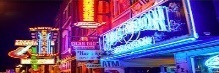 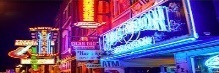 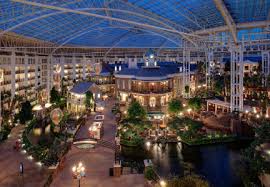 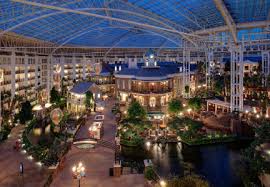 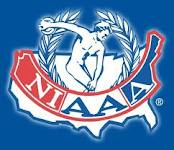 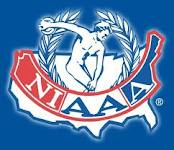 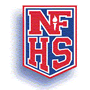 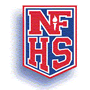 Gray vs Washington 2017
     
          Allegations:  Distribution of Child Pornography
Facts:  17 year old (Gray) sending unsolicited pictures to an unwilling participant (22). Because Child Pornography is placed outside of the boundaries of 1st amendment protection, the Supreme Court voted 6-3 to affirm the Court of Appeals decision
Sexting
[Speaker Notes: Speech Coalition- We find the ban (Wa. State ban on all districtuions of sexual images is not overboard.  It regulates only sexually expxlicit images of actual children which is speech outside the protections of the First Admendment.  Because Gray transmitted such an image, his actions do not fall under First Amendment protection- Affirmed the Court of Appeals.]
Prevention tips: What to do?
If your student (Or Coach) receives a Sexting Message- what should they do?
If an employee receives a Sexting Message- what should they do?
If photo’s continue after you have told the person to stop, what do you do?
What do you do if you get a message at home or away from school?
What type of training does your district provide to its employees (including ALL extra-curricular employees)
 One study shows a significant % of inappropriate conduct with kids was committed by people with extra-curricular contracts and nearly all starting with inappropriate use of social media!!!
Online behaviors
Do’s & don’ts
DON’T
Post personal information such as cell phone numbers or e-mail
Embarrass/Harass people
Talk about sex 
Send or post provocative images 
Share passwords with friends
Click on pop-ups or respond to e-mails requesting personal data
DO
Share passwords only with parent or guardian
Create appropriate screen names
Use privacy settings on social networking sites
Add only people you know to friend list
Never meet anyone face-to-face without parent/guardian’s permission
Talk to a parent or guardian about any suspicious activity
Developing boundary policies
Statement of precautions & appearance of impropriety
These activities are boundary invasions and can create an actual impropriety or the appearance of impropriety:

Being alone with an individual student out of the view of others;
Inviting or allowing individual students to visit the employee’s home; 
Visiting a student in the student’s home; 
Social networking with students for non-educational purpose
Developing Boundary PoliciesOutlining Discipline Consequences
Employees who violate the School District’s boundary invasion policy can be disciplined, up to and including termination of employment
 Violations will be reported to the state Office of Professional Practices
Conduct may involve notification of law enforcement
Violations involving sexual or other abuse will result in referral to Child Protective Services and/or law enforcement


* National Interscholastic Athletic Administrators Association
Sexual Misconduct is on the Rise
Approximately 95% of HS kids have cell phones and most will admit to being on multiple social media sites
Electronic Communications between adult and students is the “norm”
Lack of Social Media Policies
In 2014, there were 781 reported cases accused or convicted of having sexual relationships with students-(average of 15 per week nation wide)-Drive West Communications
NOTE:  There were 15 Washington State Teaching Certificates revoked in 2016 and 2017 school years
[Speaker Notes: New Jersey requires school districts to establish policies between kids and adults and bans teachers from friending kids without written approval from the principal and that any contact with students must be done by school district provided equipment
Omaha Neb mandates a 2 hour training on their social media policies PRIOR to any use for all coaches.
NOTE:  of the 281 cases 36% were convicted]
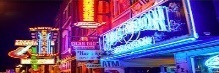 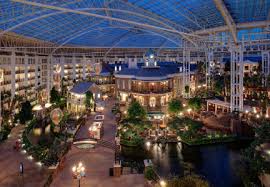 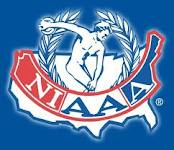 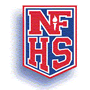 Sexual Misconduct
washin
     
          Washington AT Charged with Sexual Misconduct

A high school athletic trainer at Hockinson (Wash.) High School is being charged with sexual misconduct against a 16-year-old student.
Meharry is an athletic trainer at Hockinson, where he treats student-athletes in need of physical therapy. Court documents state that Meharry has an office at the school where he “acts in a supervisory role and adviser at Hockinson High School when overseeing students requiring medical attention
[Speaker Notes: Speech Coalition- We find the ban (Wa. State ban on all districtuions of sexual images is not overboard.  It regulates only sexually expxlicit images of actual children which is speech outside the protections of the First Admendment.  Because Gray transmitted such an image, his actions do not fall under First Amendment protection- Affirmed the Court of Appeals.]
Mandatory Reporting
Training is mandatory
All employees
Physical or sexual abuse
Sexual Misconduct
Sexual Harassment 
NOTE:  Are there personnel groups that slip through the cracks?
[Speaker Notes: 30 Sec

School districts must train all employees on their obligation to report physical or sexual abuse or neglect of children during hiring orientation and every three years there after.
Make sure you know your role and when to ask for help
Do our kids understand what Sexual Harassment is??]
Best Practices:What Should Be Reported
Boundary invasion behavior
Sexual grooming behaviors
Inappropriate relationships with students
Inappropriate conduct with students
Things that “do not add up” between an educator and a student
[Speaker Notes: Slides 59-60-61: 4 minute:
Look for Red Flags- Often times these may be subtle signs but with proper training personnel may see little things that may add up.  Also, document information you see or hear and be prepared to share with a building adm.  Make sure we are all clear about reporting person
Talk briefly about your Harassment, Intimidation and Bullying policy and if you have a reporting form- The reason documentation is so important is there may be behaviors observed by others and you are not aware- but others may be.]
[Speaker Notes: How thoroughly a state checks an applicant's background before issuing a teaching license (a total of 40 points on our 100-point scale).
2. Whether the state shares complete licensing and disciplinary information about sanctioned teachers publicly and whether it reports its own sanctions effectively to a nationwide database (40 points).
3. Whether the state has laws mandating that educators, schools and school districts report misconduct to the state (20 points).
Washington received a B but look at the surrounding states who received a D- Idaho, NV, UT, WY, and Alaska
The names of at least 9,000 educators disciplined by state officials are missing from a clearinghouse operated by the non-profit National Association of State Directors of Teacher Education and Certification. At least 1,400 of those teachers’ licenses had been permanently revoked, including at least 200 revocations prompted by allegations of sexual or physical abuse,
WA, issue is not all offenders get reported.]
The Role of a Trainer
1.	Do you know what level of certification they have
Commission on Accreditation of Athletic Training Education (CAATE)
BOC-certified athletic trainers are educated, trained and evaluated in five major practice domains:
Injury and illness prevention and wellness promotion
Examination, assessment and diagnosis
Immediate and emergency care
Therapeutic intervention
Health care administration and professional responsibility
The Role of a Trainer
2.	Do you allow student trainers to work with your players?  If so to what 			extent?
3.	Are your trainers allowed to work with opposing kids teams?
4.	Do your trainers travel with your teams?  If so, who is responsible for 			supervision issues
 (if they are student trainers)
5.	Is there communication among your league members about the use of 			trainers
6.	What is the policy of your insurance carrier regarding trainers 				(especially students) treating others?
Coaches, Just a Heads Up!!!What did we learn from Highland??
In-Service Record- (Coaching Standards)
Practice Plans
Coaches Handbook
Athletic Handbook
Emergency Response Plan
Outside (other than mandatory) Training
Current Concussion Training Record 
Supervision Standard
Accident Reporting Procedure
Parent Meeting Agenda
Protocol on Contacting Parents upon an Injury
Attorney-client privilege
In a 5-4 decision, the Washington State Supreme Court ruled that the attorney-client privilege does not shield post-employment communications between corporate counsel and the corporation’s former employees. In Newman v. Highland School District No. 203, — Wn.2d —, Cause No. 90194-5 (Oct. 20), the majority concluded that because the former employee no longer has an ongoing principal-agent relationship with the corporation, communications between former employees and corporate counsel are freely discoverable and not shielded by privilege.
Back v. Belt Valley School District         Filed – March 2016 – Montana
$20 million suit against district, athletic director, coaches, and athletic trainer for ignoring state law-mandated protocol for concussions. Player who was prematurely returned to action suffered “Second Impact Syndrome” head injury resulting in permanent brain damage and quadriplegia.     
Duty:  To follow State concussion law and observe prevailing medical standard
Facts- $53 Million
1.  	Trainer who was contracted by the School and Benefits Health Care, was 		not aware that Back had gone to the ER and was not aware that the 			player had received a note from the doctor saying he should not play for 		“awhile”
2.	Coach unaware that he had any extending issues from earlier injury- 			only that the player had gone to the ER for “flu like symptoms” and 			was 	aware of a doctor’s note saying “Back should not play for a few days”
3.	Trainer says the father had told Asst. Coach Alan Lake that Back was OK to play in the game that week
4.	Health Care provider accused of destroying emails saying the student should be held out- email that was sent to either parents and or the trainer
5.	Medical cost should Back live to age 51 are estimated at 22 million- age 71; 31.5 million
Concussion
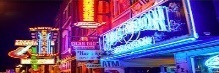 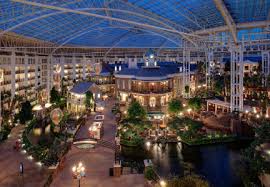 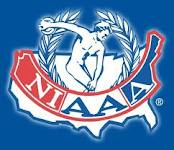 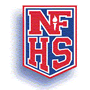 High School Concussion Lawsuit settled for 7.1 million

A former high school football player has been awarded $7.1 million in a case related to his high school’s treatment of a concussion he sustained while playing.
According to a report from the student was vomiting in the locker room after the game but coaches did not call 911 or follow proper concussion protocol. Council was taken to the hospital by his father where emergency surgery had to be performed to relieve swelling on Council’s brain. He was later placed in a medically induced coma.
It was later discovered that none of the freshman coaches at Monte Vista had completed state-mandated concussion training because of a loophole that allowed them two years to complete it.
[Speaker Notes: Speech Coalition- We find the ban (Wa. State ban on all districtuions of sexual images is not overboard.  It regulates only sexually expxlicit images of actual children which is speech outside the protections of the First Admendment.  Because Gray transmitted such an image, his actions do not fall under First Amendment protection- Affirmed the Court of Appeals.]
14th Amendment Requires Schools to Protect High School football players from concussion injuries
On September 21, 2017, the 3rd Circuit Court of Appeals filed a precedential opinion ruling that high school football players have a constitutional right to be protected from further harm after suffering a concussion injury on the field.
The Take Away
Although the Court ruled that Sheldon Mann had no claim against the Palmerton School District or its coach, the door is now open to future constitutional claims. The ruling was labelled as “precedential.” The right to be protected from such injuries is now clearly established which puts all high school sports programs to take precautions to protect their student athletes.”
AED Lawsuit
Parents file law suit after student collapse and dies-Ifeacho is reported to have succumbed to a heart abnormality, which may have been inherited
Open Gym (playing basketball)
15 minutes passed before and AED was available- attorney Sheila Hiestand called a “significant delay,” contributing to student’s death.
Evidence indicated the AED had been moved from the gym to the Baseball field Accuses athletic trainer Gabrielle Sombelon of negligence for removing it-claims emergency responders were not immediately called.
The suit reads, “In failing to properly train, review and implement the protocols, the defendants, individually and/or jointly, are negligent per se, and as such plaintiffs are entitled to an award of liability.”
ROTATIONAL TESTING
Starting in June 2018, the Overland Park-based National Operating Committee on Standards for Athletic Equipment will include rotational forces in its testing certification standard for new football helmets.
Only those helmets made after that date will be held to the rotational testing standards-All others will be held to the same testing standards used in the past
VICIS Helmets
1.	Purchasing
2.	Re-Conditioning- 
Currently done in Seattle
Next year other re-conditioners will be able to conduct re-conditoning
ONATION AGREEMENT
 
 
	This Donation Agreement is made on the last date written below, by and between the undersigned Donor and Douglas County School District No. 17, which is also commonly known as the Millard School District.
Private Helmet Purchasing
1.	Donation Agreement
2.	Parent Purchasing Agreement
NFL Bans 4 and 5 STAR Helmets
SG
SG 2
Rawlings Quantum
Rawlings Impulse
Schutt Air Pro
Schutt Air Pro XP
Schutt XP Pro VTD 
Schutt XP Pro VTD II
Riddell VSR-4
NFL Bans Helmets
Notably, a number of the helmets banned by the NFL were ranked highly on Virginia Tech’s 5-star helmet rating scale, which the school established in 2011. The SG 2.0., now prohibited by the NFL, is listed as a 5-star helmet by Virginia Tech. The Rawlings Impulse and Rawlings Quantum, both now prohibited by the NFL, were listed as 4-star helmets, or ‘Very Good’ by Virginia Tech.
Variations of the Schutt Air XP Pro VTD II and the Schutt Air XP Pro VTD — the safest and fourth-safest helmets on Virginia Tech’s list, respectively — were banned by the NFL. The NFL now prohibits the use of the Schutt Air XP Pro and the Schutt Air XP.
Contact
Steve Bridge
sbridgecanfield@gmail.com
360-470-2867
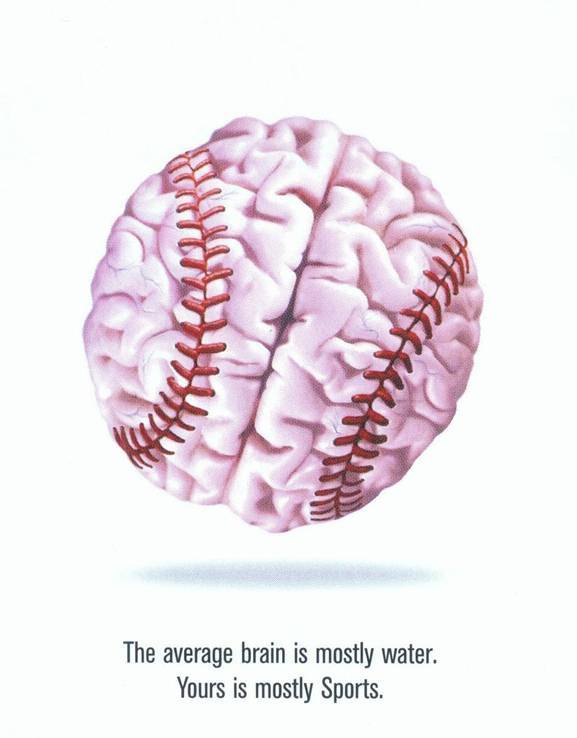 THANK YOU FOR ALL YOU DO